Identity Management  |  Data Protection  |  Authentication Strategies
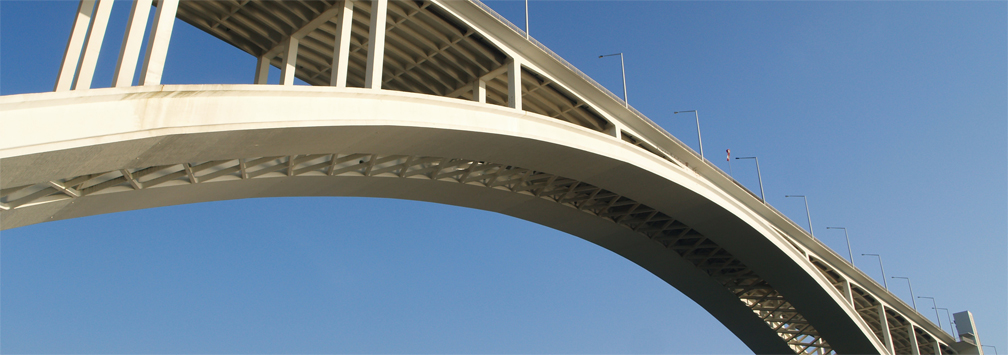 Desired State Configuration for FIM
Craig Martin – FIM MVP
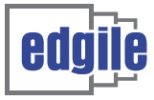 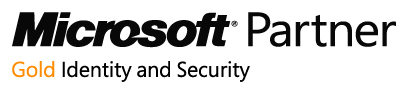 © 2014 Edgile, Inc. – All Rights Reserved
What is DSC?
Get-Help
[Video] A Practical Overview of Desired State Configuration
[eBook] PowerShell.org DSC Hub
[TechNet] Windows PowerShell Desired State Configuration Overview
PowerShell Desired State Configuration…
Simplifies configuration
 Prevents configuration drift
 Enables continuous deployment
Configuration Management Platform
3rd Party CM Tools
PowerShell
UI
DSC Engine
3rd Party Adapters
Reporting
Logging
Protocol
DSC Resources
DIY versus DSC
Configuration
Intent
Traditional Scripts
Dependency Resolution
Intent
DSC Engine
Dependency Resolution
Logging & Error Handling
Reboot Resiliency
Repeatable Automation
Logging & Error Handling
Reboot Resiliency
Repeatable Automation
Technology Specific
Resources
Technology Specific
DSC Decouples …
Intent
WHAT   : Structural Configuration
	          Stays same irrespective of the environment
WHERE : Environmental Configuration
	          Changes as system goes from Dev  Test  Prod
Make It So
HOW    : DSC Resources
	          Do the heavy lifting in an idempotent way
Simple DSC Demo
Simple DSC Configuration
###
### Define the configuration
###
configuration Foo
{
    node (hostname)
    {
        WindowsFeature XPSViewerFoo
        {
           Ensure = “Present"
           Name   = "XPS-Viewer"
        }
    }
}

###
### Generate the MOF file from the Configuration
###
foo

###
### View the generated MOF
###
psedit .\foo\CraigFimDev626.mof

###
### Process the configuration in the LCM
###
Start-DscConfiguration -Wait -Verbose -Path .\Foo
DSC Waves
Wave 0 – October 25th, 2013
http://blogs.msdn.com/b/powershell/archive/2013/10/25/windows-management-framework-4-0-is-now-available.aspx
Wave 1 – December 26th, 2013
http://blogs.msdn.com/b/powershell/archive/2013/12/26/holiday-gift-desired-state-configuration-dsc-resource-kit-wave-1.aspx
Wave 2 – February 7th, 2014
http://blogs.msdn.com/b/powershell/archive/2014/02/07/need-more-dsc-resources-announcing-dsc-resource-kit-wave-2.aspx
Wave 3 – March 28th, 2014
http://blogs.msdn.com/b/powershell/archive/2014/03/28/dsc-resource-kit-wave-3.aspx
Wave 4 – June 6th, 2014
http://blogs.msdn.com/b/powershell/archive/2014/06/06/dsc-resource-kit-wave-4-is-live.aspx
Wave 5 – July 17th, 2014
http://blogs.msdn.com/b/powershell/archive/2014/07/17/powershell-dsc-resource-kit-wave-5-arrives.aspx
Wave 6 – August 20th, 2014
http://blogs.msdn.com/b/powershell/archive/2014/08/20/dsc-resource-kit-wave-6-is-here.aspx
Wave 7 – September 26th, 2014
http://blogs.msdn.com/b/powershell/archive/2014/09/26/continuing-the-dsc-resource-kit-additions-wave-7-is-live.aspx
DSC Resources
xAzureAffinityGroup
xJeaEndPoint
xJeaToolKit xDnsServerSecondaryZone
xDnsServerZoneTransfer
xDhcpServerScope
xDhcpServerReservation
xDhcpServerOption
xWinEventLog
xADDomainTrust
xFileUpload
xWebVirtualDirectory
xWebApplication 
xWebConfigKeyValue 
xUAC
xIEEsc 
xWindowsProcess 
xService 
xRemoteFile 
xPackage 
xCompress 
xEndpoint
xRDRemoteApp
xRDSessionDeployment
xRDSessionCollection 
xRDSessionCollection
Configuration
File
Group
Registry
Service
User
Package
WindowsFeature
WindowsProcess
Environment
Archive
Log
Script
xVhdFile
xADDomain
xADUser
xADDomainController
xWaitForADDomain
xSqlServerInstall
xSqlHAService
xSqlHAEndpoint
xSqlHAGroup
xWaitForSqlHAGroup
xCluster
xWaitForCluster
xSmbShare
xFirewall
xIISWordPress
xWordPressSite
xPhp
xMySqlServer
xMySqlDatabase
xMySqlUser
xMySqlGrant
xMySqlProvision
xWindowsOptionalFeature
xHotfix
xIISModule
xWebsite
xComputer
xIPAddress
xDNSServerAddress
xDSCWebService
xVHD
xVMHyperV
xVMSwitch
xAzureQuickVM
xAzureVM
xAzureStorageAccount xAzureSubscription
xAzureService
xDatabase 
xDBPackage
xWebAppPool
Custom DSC Resources
Building a Custom DSC Resource
Function Get-TargetResource
{
    # TODO: Add parameters here
    # Make sure to use the same parameters for
    # Get-TargetResource, Set-TargetResource, and Test-TargetResource
    param(
    )
}

Function Set-TargetResource
{
    # TODO: Add parameters here
    # Make sure to use the same parameters for
    # Get-TargetResource, Set-TargetResource, and Test-TargetResource
    param(
    )
}

Function Test-TargetResource
{
    # TODO: Add parameters here
    # Make sure to use the same parameters for
    # Get-TargetResource, Set-TargetResource, and Test-TargetResource
    param(
    )
}
Configuration Migrationfor FIM
Prescribed Approach - TechNet
Configure a FIM server until it is good enough
Copy that configuration to other servers
Config Migration Script
### Export the FIM confiugration from both servers
$policy1 = Export-FIMConfig -policyConfig -portalConfig -schemaConfig -Uri http://server1:5725
$policy2 = Export-FIMConfig -policyConfig -portalConfig -schemaConfig -Uri http://server2:5725

### Set some Join Rules
$joinrules = @{
    Person = "MailNickname DisplayName";
    Group = "DisplayName";
    
    ObjectTypeDescription = "Name";
    AttributeTypeDescription = "Name";
    BindingDescription = "BoundObjectType BoundAttributeType";
    
    ConstantSpecifier = "BoundObjectType BoundAttributeType ConstantValueKey";
    SearchScopeConfiguration = "DisplayName SearchScopeResultObjectType Order";
    ObjectVisualizationConfiguration = "DisplayName AppliesToCreate AppliesToEdit AppliesToView"
}

### Do the joining
$matches = Join-FIMConfig -source $policy1 -target $policy2 -join $joinrules -defaultJoin DisplayName

### Produce the diff
$diff  = $matches | Compare-FIMConfig 

### Import the diff to FIM
$undoneImports = $diff | Import-FimConfig -Uri http://server2:5725

### Didn't work?  Yeah, do it again
$undoneImports | Import-FimConfig -Uri http://server2:5725
Good, Bad, Ugly
Good
FIM ships with PowerShell commands
Very good coverage of the FIM Service
Bad
Configuration migration is a flawed approach
No tie back to source control
Ugly
People don’t understand the tools, and very often just hack the XML files
Prescribed Approach - Craig
Automation is done with imperative scripts
Write scripts to load the configuration into FIM
Use source control to manage those scripts
Imperative Configuration Script
### Check starting state - Halt script if trouble found with the preliminaries
Write-Verbose "Checking for FIM."
try
{
  Get-Service fimservice -ErrorAction stop | Out-Null
}
catch
{
  Write-Warning "FIM not found.  Please run this script from the FIM server, duh."
  exit
}

Write-Verbose "Checking target environment."
if(!$(Test-Path("$scriptPath\\Config$environment.xml")))
{
  Write-Warning "Config values not found for environment '$environment'. Please try again, harder next time."
  exit
}

### Create the Set: ‘FIM UG: Presenters'
New-FimSet -DisplayName “FIM UG: Presenters" -Filter "/Person[Slacker = False]"

### Create the Set: ‘FIM UG: Organizers'
New-FimSet -DisplayName “FIM UG: Organizers" -Filter "/Person[CommunityHero = True]"

### Create the Set: ‘FIM UG: Participants'
New-FimSet -DisplayName “FIM UG: Participants" -Filter "/Person[ScarTisue = True]"
Good, Bad, Ugly
Good
FIM ships with PowerShell commands
Fine-grained configuration
Easy to track with source control
Bad
Only good for the first configuration deployment (no patches)
Ugly
Need to write a lot of script (okay, that’s actually a good thing, just not good for the project)
The Desired Approach
Use PowerShell Desired State Configuration to deploy and manage FIM configuration
Use custom DSC resources for the FIM Service and FIM Synchronization Service
Generate a DSC configuration document for FIM Service and FIM Synchronization Service
Manage the configuration documents in source control
Configuration FimServiceConfiguration 
{ 
    Import-DscResource -ModuleName FimPowerShellModule
    Node MyFimServer 
    { 

        cFimPerson GreatPerson
        {
            AccountName = ‘GreatPerson'
            DisplayName = ‘Great Person'
            Domain      = 'Redmond'
            FirstName   = 'Craig'
            Manager     = ‘GreatManager'
            ObjectSID   = (Get-ObjectSid GreatPerson)
            Ensure      = 'Present'
        }

        cFimManagementPolicyRule GreatMpr
        {
            ActionParameter                  = '*' 
            ActionType                       = 'Modify'          
            Description                      = 'initial description'
            Disabled                         = $false
            DisplayName                      = 'Great Mpr'
            GrantRight                       = $true
            PrincipalSet                     = ‘All People'
            ResourceCurrentSet               = ‘All People'
            ResourceFinalSet                 = ‘All Great People'
            ManagementPolicyRuleType         = 'Request'
            AuthenticationWorkflowDefinition = ‘Call Me Maybe? AuthN Workflow'
            AuthorizationWorkflowDefinition  = ‘Manager Approval AuthZ Workflow'
            ActionWorkflowDefinition         = ‘Some Great Reward Action Workflow'
            Ensure                           = "Present“
        }
    } 
}
Desired State Configurationfor FIM
DSC Resource for FIM Service
DSC Resource for FIM Sync
Sample FIM Configuration in DSC
configuration DemoFimServiceConfiguration
{
    Import-DscResource -ModuleName FimPowerShellModule

    node (hostname)
    {
        cFimManagementPolicyRule GreatManagementPolicyRule
        {…}

        cFimSet AllGreatPeople
        {…}

        cFimWorkflowDefinition SomeGreatRewardActionWorkflow
        {…}
    }
}
Sample MPR
cFimManagementPolicyRule GreatManagementPolicyRule
 {
   ActionParameter		= '*' 
   ActionType		= 'TransitionIn'
   ActionWorkflowDefinition	= 'Some Great Reward Action Workflow' 
   Description		= 'initial description'
   Disabled		= $false
   DisplayName		= 'Great Management Policy Rule'
   GrantRight		= $false
   ResourceFinalSet		= 'All Great People'
   ManagementPolicyRuleType	= 'SetTransition'
   Ensure			= 'Present'
   Credential	        	= $fimAdminCredential
   DependsOn                 	='[cFimWorkflowDefinition]SomeGreatRewardActionWorkflow',
			 '[cFimSet]AllGreatPeople'
}
Sample Set
cFimSet AllGreatPeople
{
    DisplayName           = 'All Great People'
    Filter                = @'
<Filter 
  xmlns     ="http://schemas.xmlsoap.org/ws/2004/09/enumeration"
  xmlns:xsi ="http://www.w3.org/2001/XMLSchema-instance" 
  xmlns:xsd ="http://www.w3.org/2001/XMLSchema" 
  Dialect   ="http://schemas.microsoft.com/2006/11/XPathFilterDialect" 
>
/Person[LastName='Great']
</Filter>
'@
    Ensure		= 'Present'
    Credential		= $fimAdminCredential
}
Sample WorkflowDefinition
cFimWorkflowDefinition SomeGreatRewardActionWorkflow
{
    DisplayName	= 'Some Great Reward Action Workflow'
    RequestPhase	= 'Action'
    XOML		= @'
<ns0:SequentialWorkflow 
ActorId               ="00000000-0000-0000-0000-000000000000" 
RequestId             ="00000000-0000-0000-0000-000000000000" 
x:Name                ="SequentialWorkflow" 
TargetId              ="00000000-0000-0000-0000-000000000000" 
WorkflowDefinitionId  ="00000000-0000-0000-0000-000000000000" 
xmlns                 ="http://schemas.microsoft.com/winfx/2006/xaml/workflow" 
xmlns:x               ="http://schemas.microsoft.com/winfx/2006/xaml" 
xmlns:ns0             =“…"
>
<ns0:EmailNotificationActivity 
x:Name            ="authenticationGateActivity1" 
To                ="[//Target];" 
CC                ="{x:Null}" 
EmailTemplate     ="{ObjectType:"EmailTemplate",AttributeName:"DisplayName",AttributeValue:"Some Great Rewarding Email Template"}" 
SuppressException ="False" 
Bcc               ="{x:Null}" 
/>
</ns0:SequentialWorkflow>
'@
    Ensure		= 'Present'
    Credential	= $fimAdminCredential
    DependsOn          	= '[cFimEmailTemplate]SomeGreatRewardingEmailTemplate'
}
Sample EmailTemplate
cFimEmailTemplate SomeGreatRewardingEmailTemplate
{
    DisplayName		= 'Some Great Rewarding Email Template'
    EmailBody		= 'Some Great Reward will be coming my way'
    EmailSubject		= 'Some Great Reward'
    EmailTemplateType	= 'Notification'
    Ensure			= 'Present'
    Credential		= $fimAdminCredential
}
FIM DSC Demo
FIM Configuration Management
Configuration Generation
Configuration Deployment
Configuration Updates
Configuration Enforcement
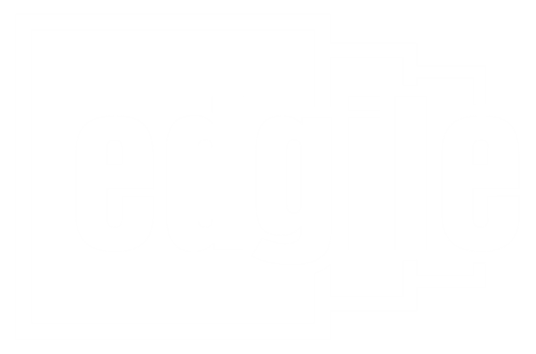 Driving Alignment Between Business and Security